04
OTHERS
TIMELINE OF THE OBJECTS
Wizard Chess
Invisibility Cloak
1
2
3
4
Revealer
Sorting Hat
Revealer
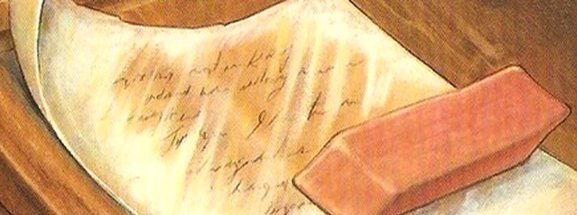 Revealer
Its use
A magical device used to render invisible writing visible.
History
Hermione once brought a revealer in the diagon alley to inspect the information in Tom Riddle’s diary.
Wizard Chess
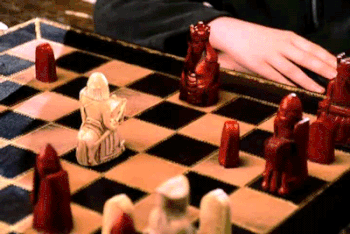 Wizard Chess
Its use
Exactly the muggle chess except all the characters are alive.
History
Act as a security for the philosopher’s  stone.
Sorting Hat
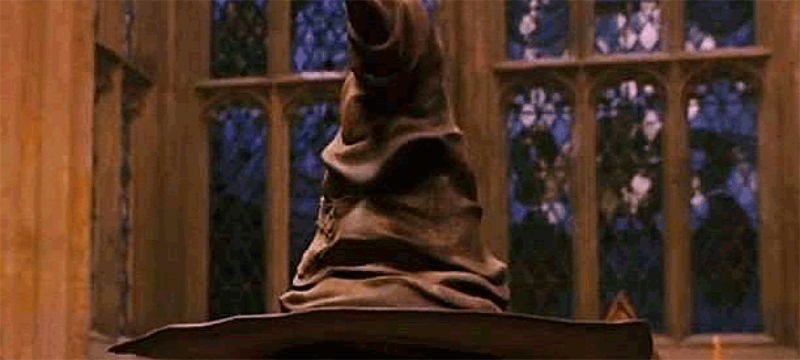 Sorting Hat
Its use
A sentient hat at Hogwarts that determines which of the four Houses each new student belongs most to.
History
Originally belongs to Godric Gryffindor.
Invisibility Cloak
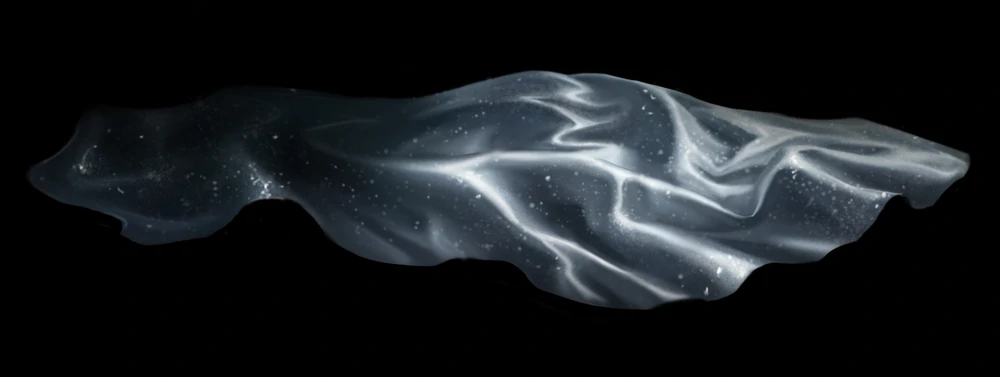 Invisibility Cloak
Its use
magical garment which renders whomever or whatever it covers invisible.
History
One of the Deathly Hallows.
THANKS!!!